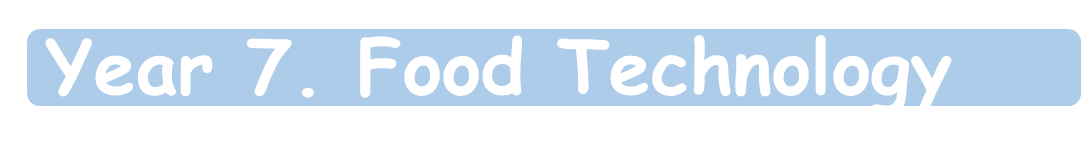 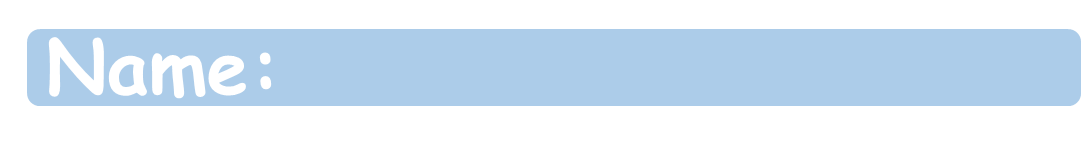 Design and make task: Salad in a Jar.
SALAD IN A JAR DESIGN
Its important that we eat at least 5 portions 
of fruit and vegetables a day. We should try to eat a variety of different coloured fruit and vegetables to ensure we get a full range of vitamins and minerals in our diet.  
Vitamins and minerals are important to maintain good health.
Design Brief :
 You have been asked by a food manufacturer 
to design and make a healthy and attractive salad
 in a jar. The salad should supply a good range of vitamins 
and minerals.
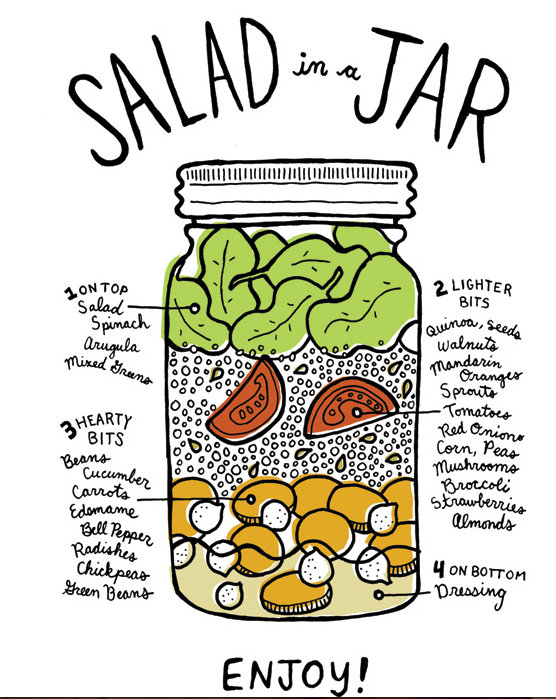 SALAD IN A JAR DESIGN
Points I will need to consider 
for my salad
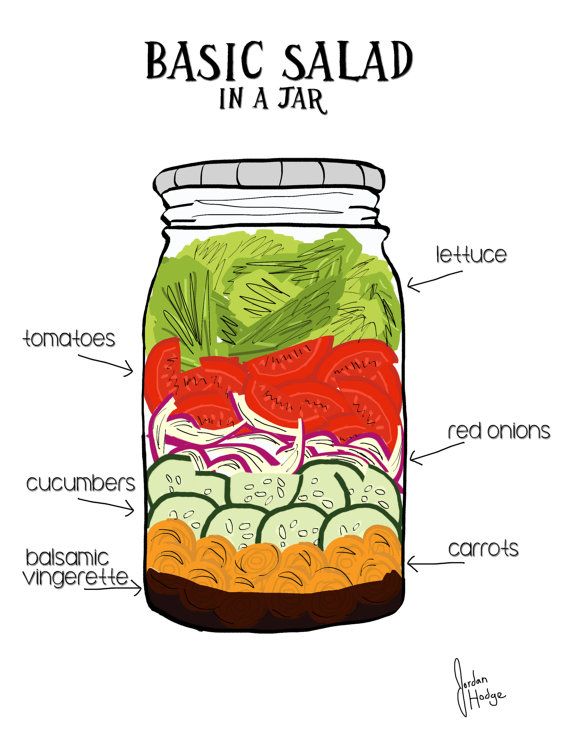 Use a range of fruits 
and vegetables
Colour
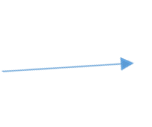 Incorporate 
attractive
 layers
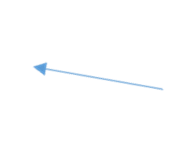 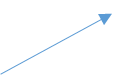 Texture
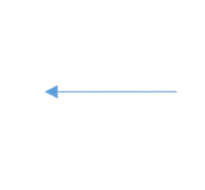 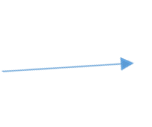 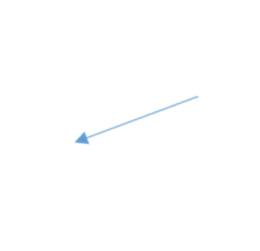 Include a dressing
Taste good
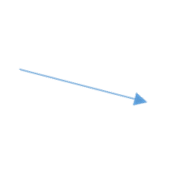 Include a carbohydrate : 
this will fill you up.
Include a protein food
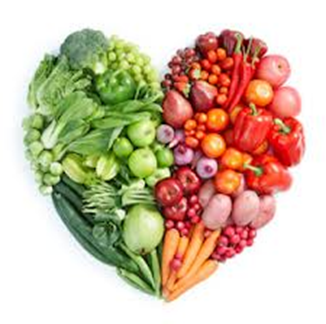 SALAD IN A JAR DESIGN
Advantages of making a salad in Jar
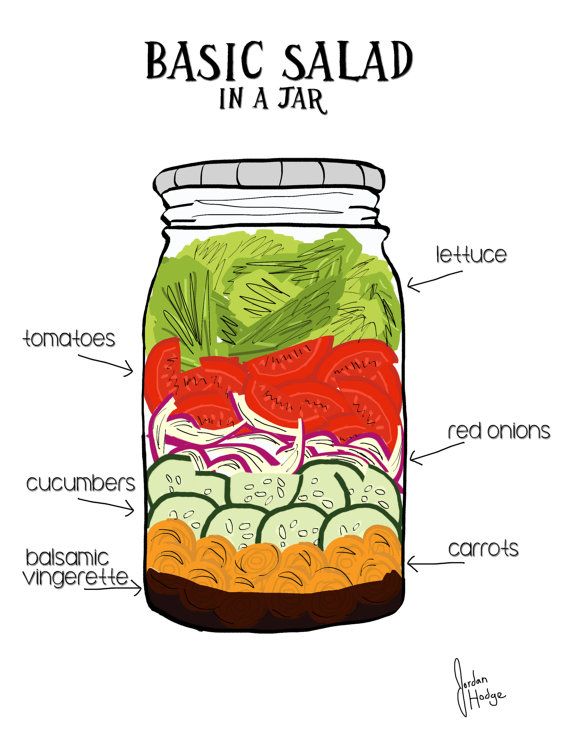 Suitable for packed
 lunches and snacks.
It is a meal in its self
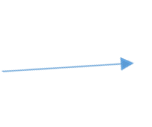 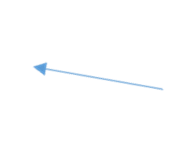 It can use up leftovers
in the fridge
 to prevent waste)
Easy to eat with a fork
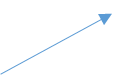 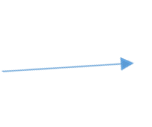 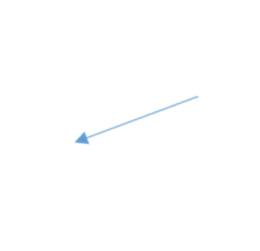 It is easy to store
 in the fridge for later
You can easily change the design 
to meet what you have in your fridge
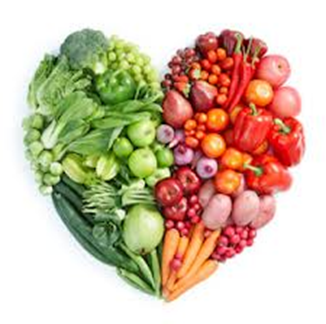 Advantages of making a Salad in a jar
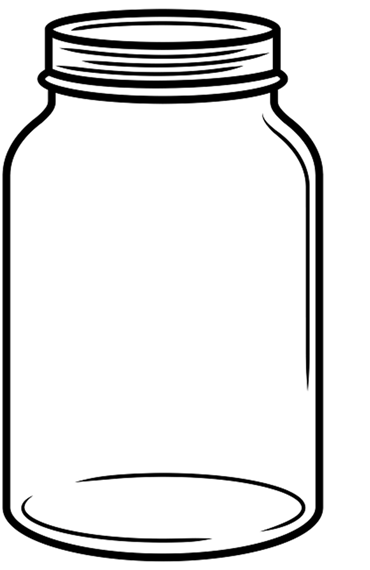 Points I will need to consider when designing my Salad in a Jar – this will be your Product Specification
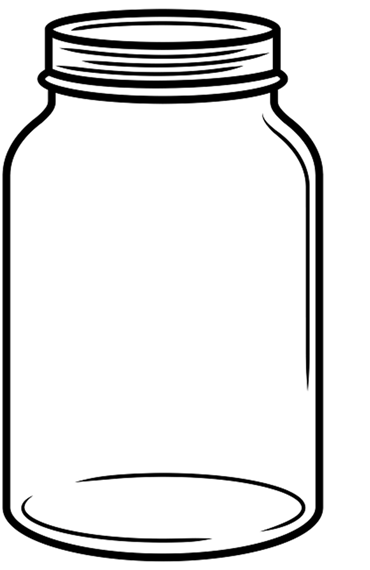 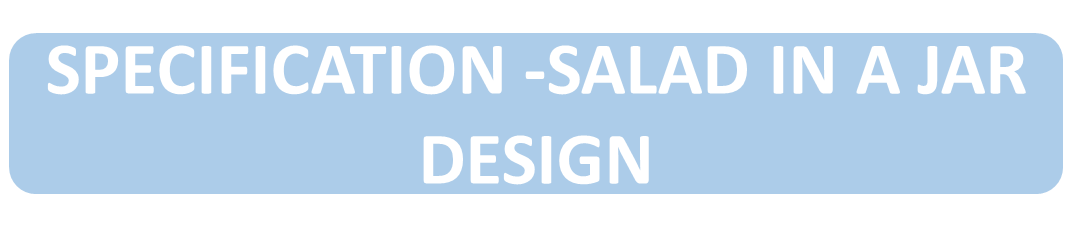 What points do you need to consider to make sure your 
Salad in a Jar is successful.
A Specification is a checklist to help you 
when you are designing.
Use Slide 7 to help you.
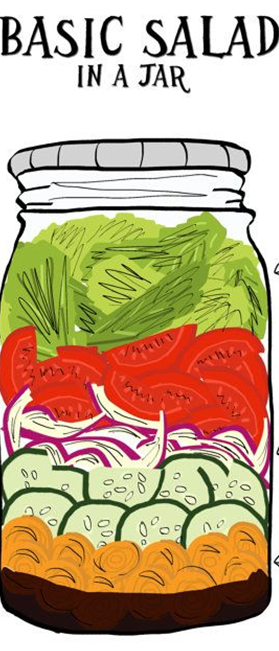 SPECIFICATION -SALAD IN A JAR DESIGN
Range of textures
Colourful layers
Healthy
Taste good
Include a range of fruits 
   and vegetables.
6.Include a protein food.
7.Include a carbohydrate
8. Include a dressing
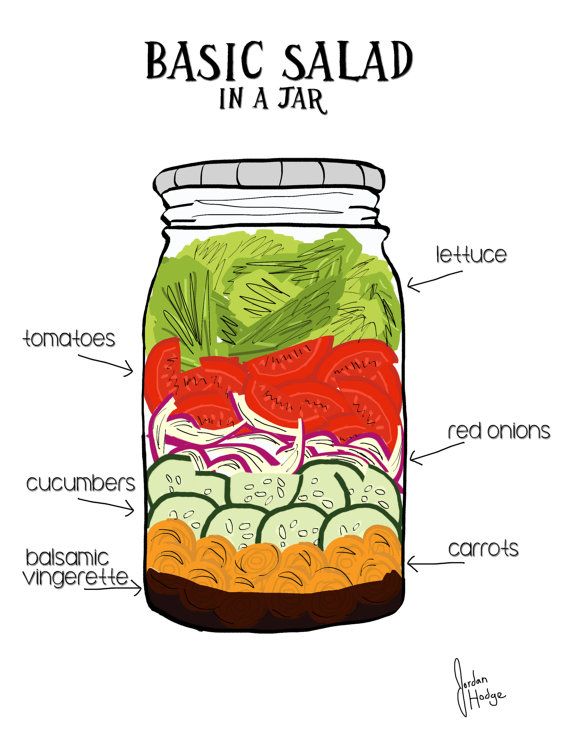 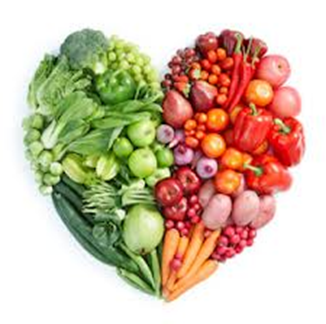 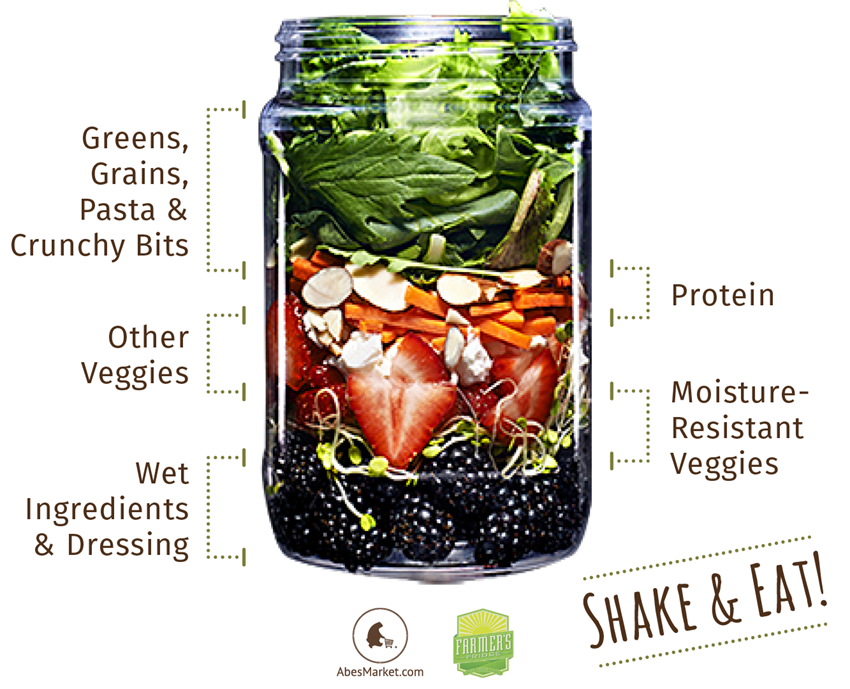 SALAD IN A JAR DESIGN
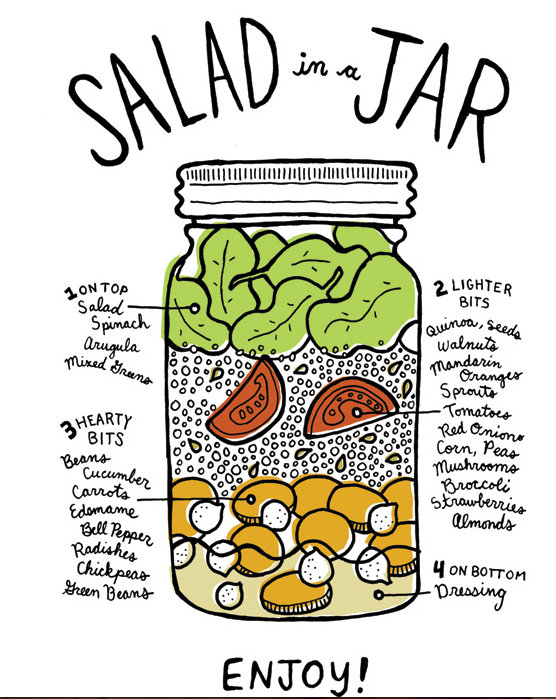 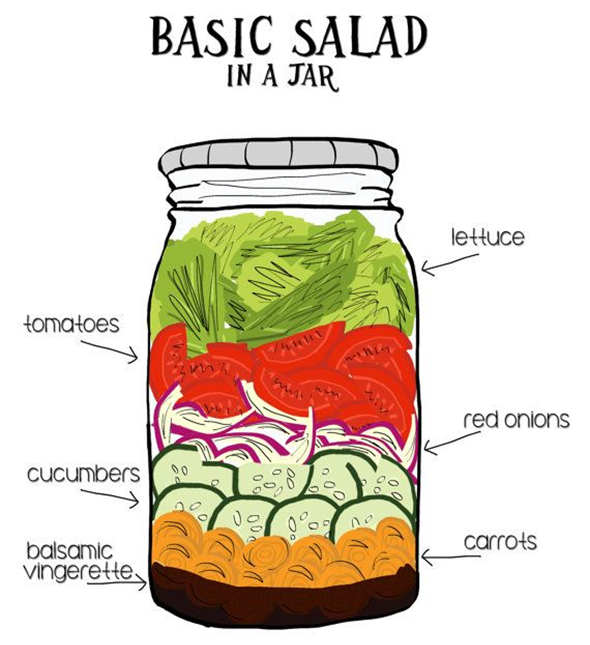 SALAD IN A JAR DESIGN
SALAD IN A JAR –  suggest ingredients you could use for your Salad in a Jar.
You could do this as a mind map or draw or down load images of the foods
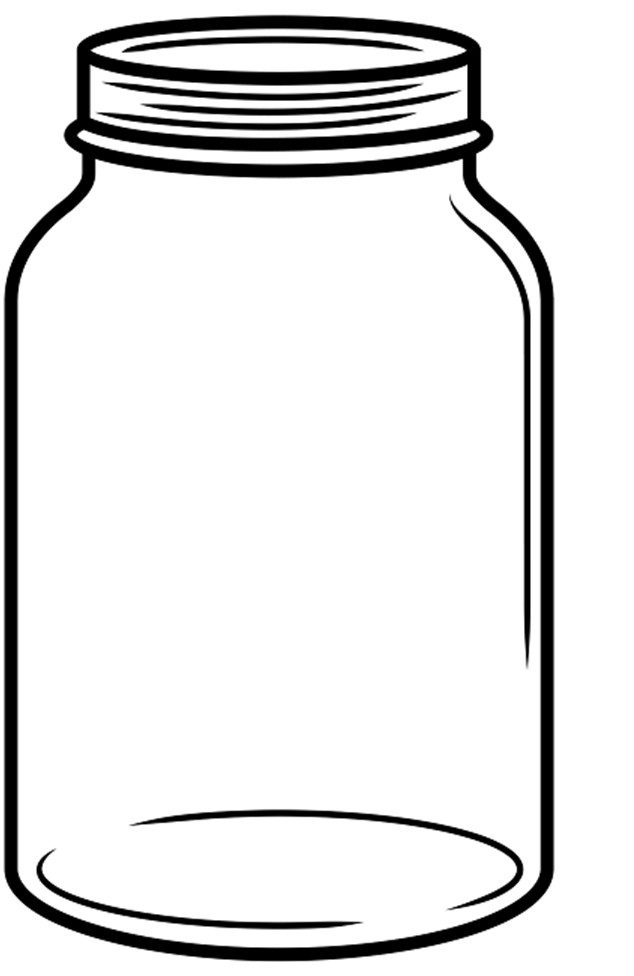 SALAD IN A JAR DESIGN
Make your choices –
 think about colourful layers and flavours and textures that compliment each other.
Consider what is in your fridge and needs eating up
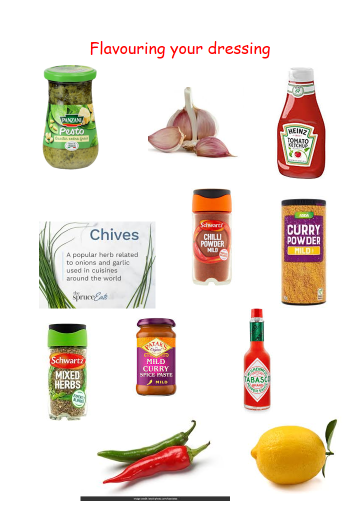 Flavourings I could use in my dressing
Dressings I could use
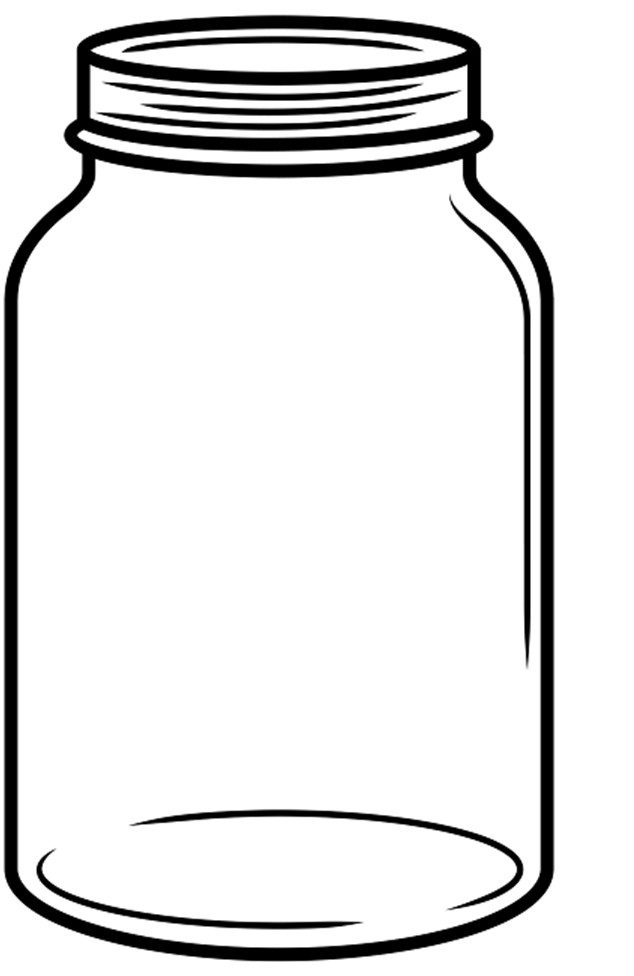 Flavourings I could consider
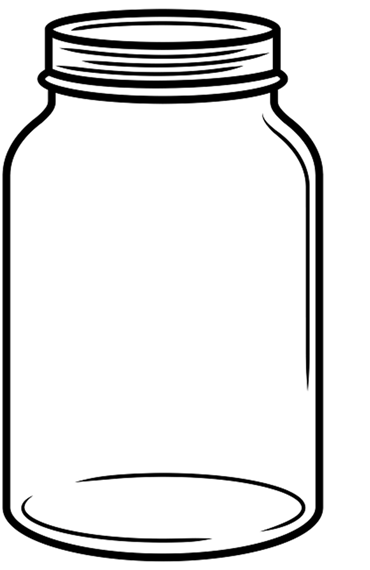 SALAD IN A JAR DESIGN
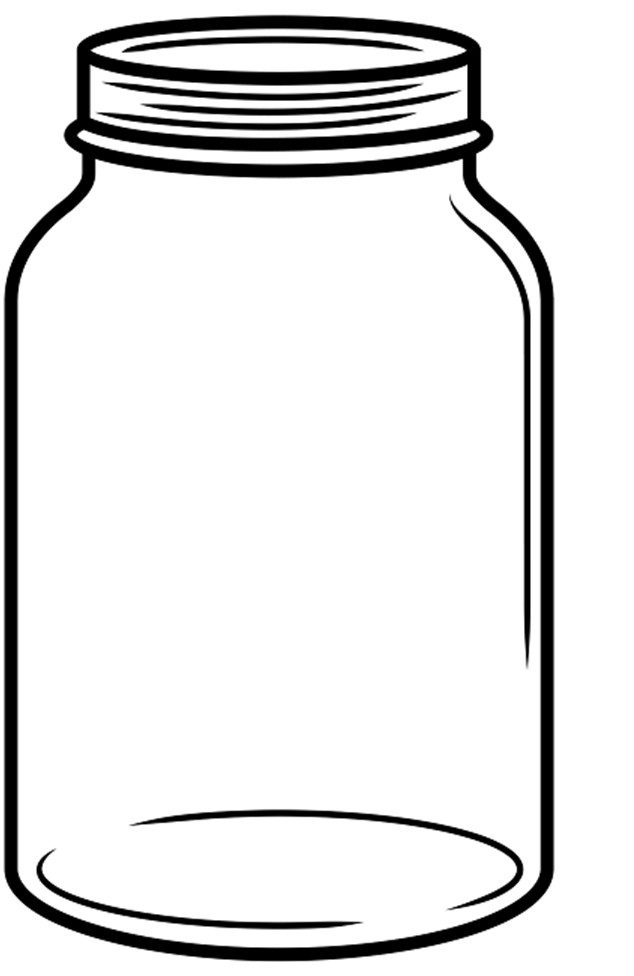 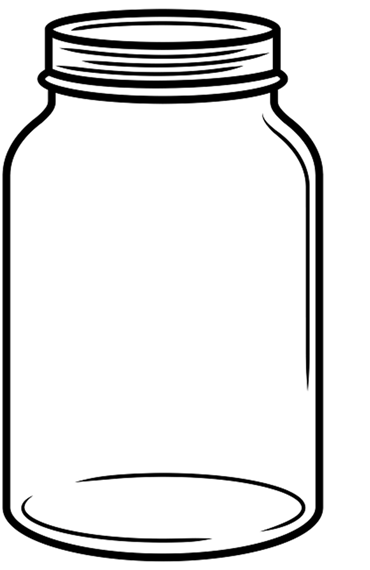 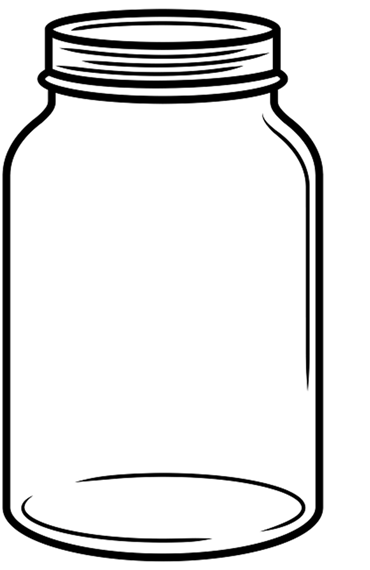 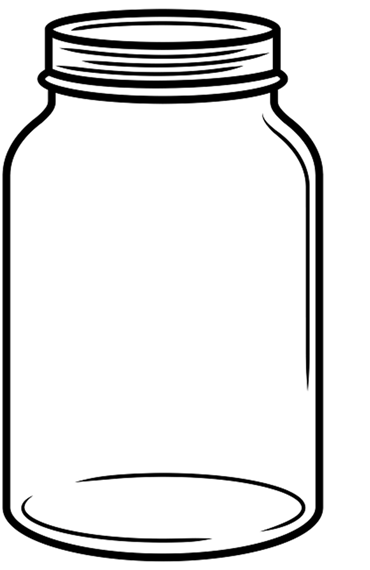 Name of Product
Description of Product
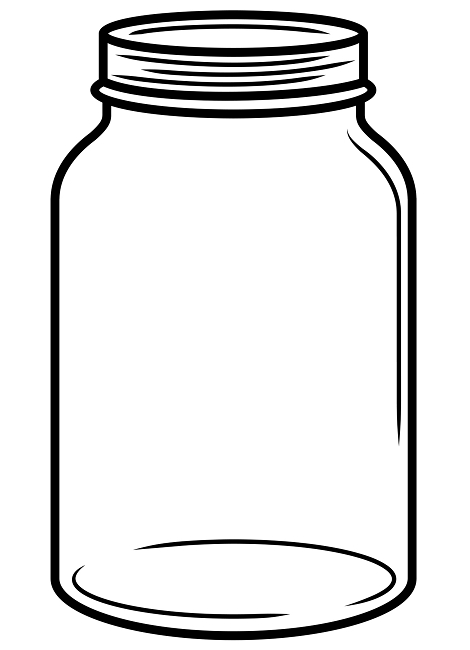 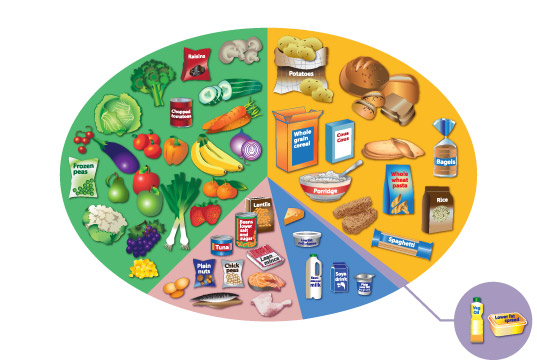 Draw your design idea for the jar salad above … Make sure that you have annotated how you have included:
Vegetables/Fruit  *Dairy or alternatives  *Protein (Veg or meat)  *Grains / Complex carbohydrates
Label the functions of the ingredients in your salad (Sensory & nutritional)
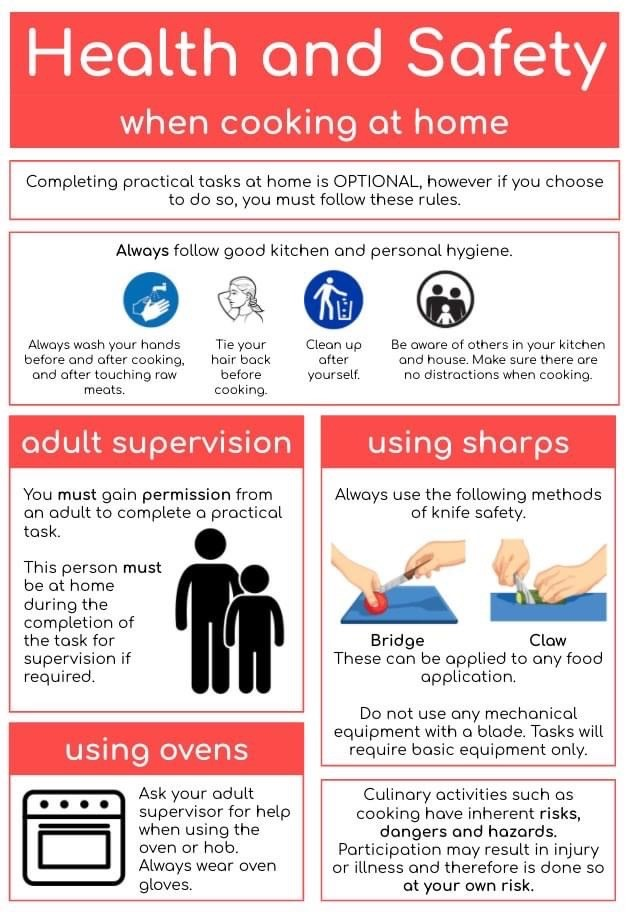 SALAD IN A JAR PLANNING
Ingredients Required
Preparation
Equipment Needed
Cooking
Equipment Needed
Serving
Equipment Needed
Success Criteria … what will make my Salad in a Jar the best product in the room … 

I must demonstrate that … 



The product must show … 



I will have challenged myself by…
SALAD IN A JAR DESIGN
Points I will need to consider 
when choosing a container
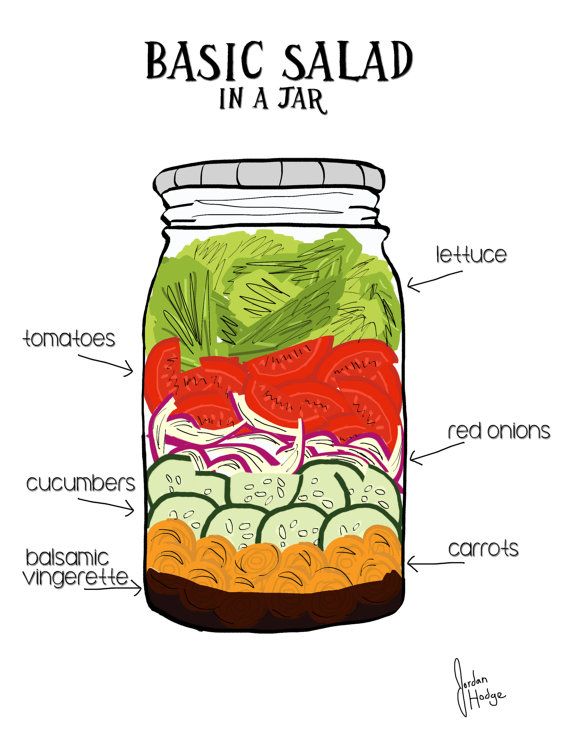 Tight fitting lid
Container must be clean
Glass jar –
You  can easily see 
the layers of salad.
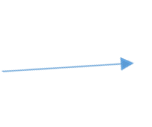 Correct size and 
shape for a snack. 
Easy to fill 
and eat from.
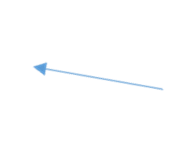 Clear plastic container –
   You can easily see 
             the layers of salad.
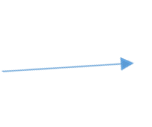 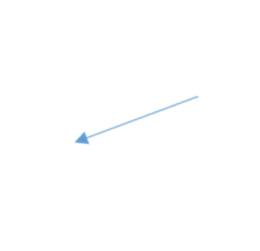 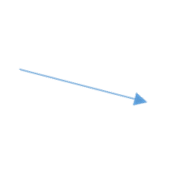 Container needs to be
 see through 
so you can see
 the layers.
Recycle an old clear plastic 
     yoghurt or take away 
     carton.
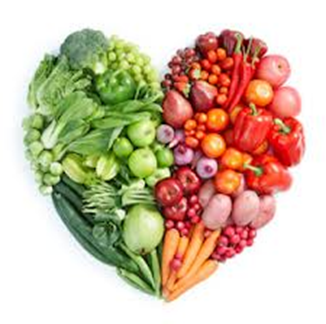 Equipment you might need for your Salad in a jar
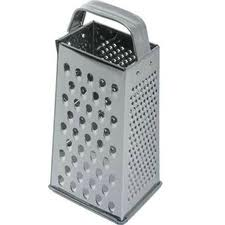 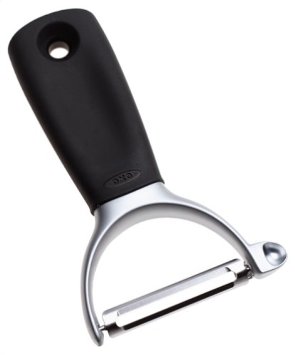 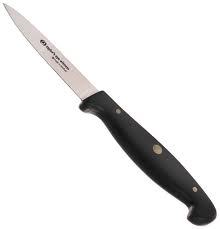 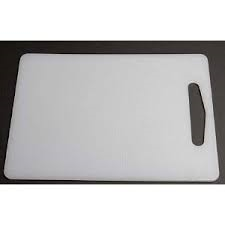 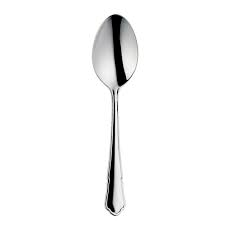 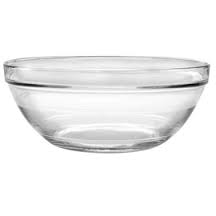 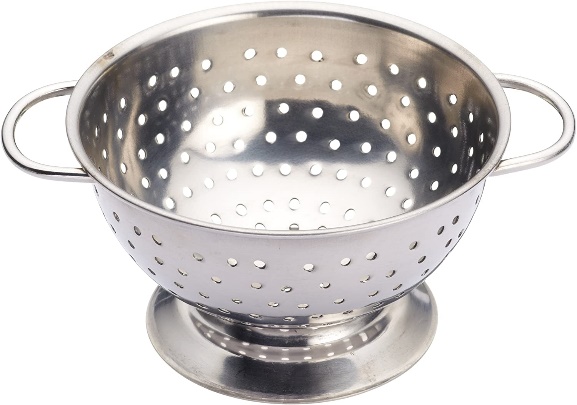 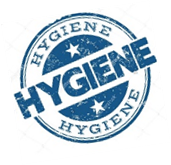 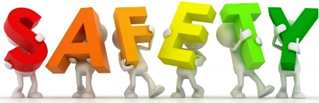 Wear a clean apron and wash hands before cooking
Take care when using sharp knives
Use correct chopping board
Take care when using hob/boiling pans  when cooking pasta rice etc
Use the lid to cover the salad and store in the fridge to keep salad safe to eat.
Wash up in hot soapy water. Take care when washing sharp knives.
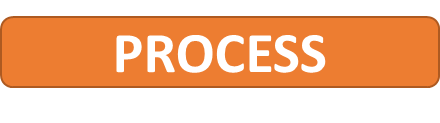 Wash hands, put on an apron. Collect ingredients and equipment
Prepare / Cook your pasta/rice/potatoes/couscous/noodles.
They need to be cold when placed in salad
Prepare dressing – what ingredients did you use and how did you do it? Place in bottom of jar.
Prepare all vegetables and fruit – name them and how did you do it – slice/dice/grate.
Prepare protein food – name the one you used and how  you will prepare it.
Once all ingredients are prepared, layer up the ingredients in the jar. What order  did you put the in?
Store with lid on in the fridge.
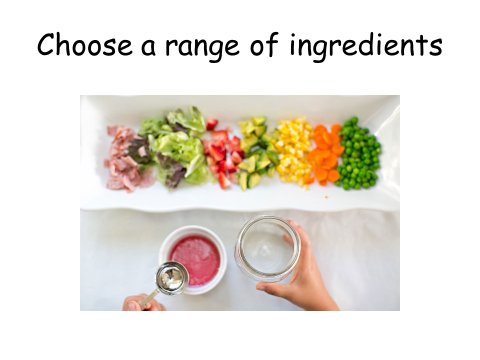 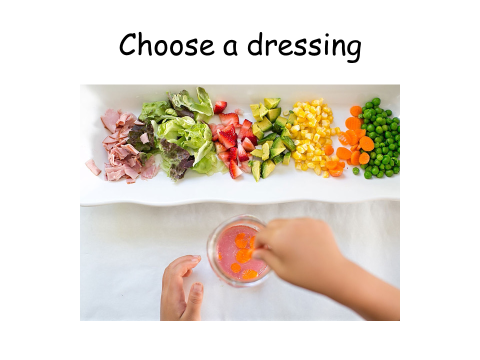 SALAD IN A JAR PROCESS
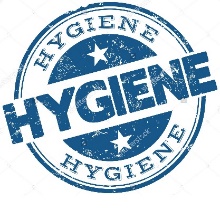 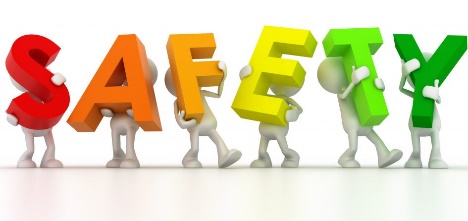 PROCESS
Complete this flow chart outlining the main steps to make your design. Include the safety & hygiene.
END
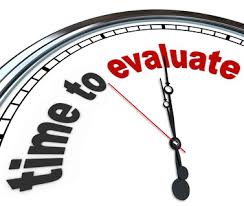 SALAD IN A JAR EVALUATION
Photo 1: Photo of my design idea
Write the 8 adjectives to describe your ultimate salad in ajar and complete the star chart & evaluation.
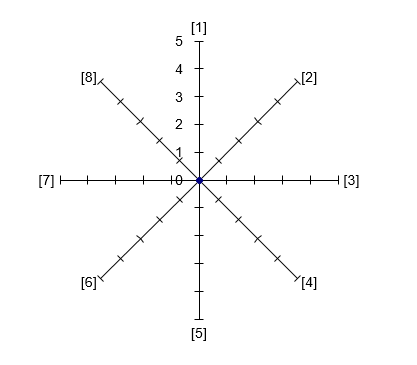 What went really well today…
Would have been better if…
Environmental Impact Statement … 
Think about sourcing of ingredients, packaging, air miles, carbon foot print, chemicals used …
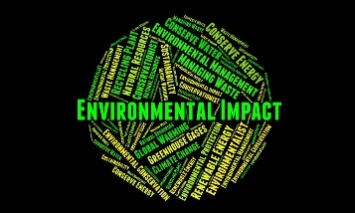